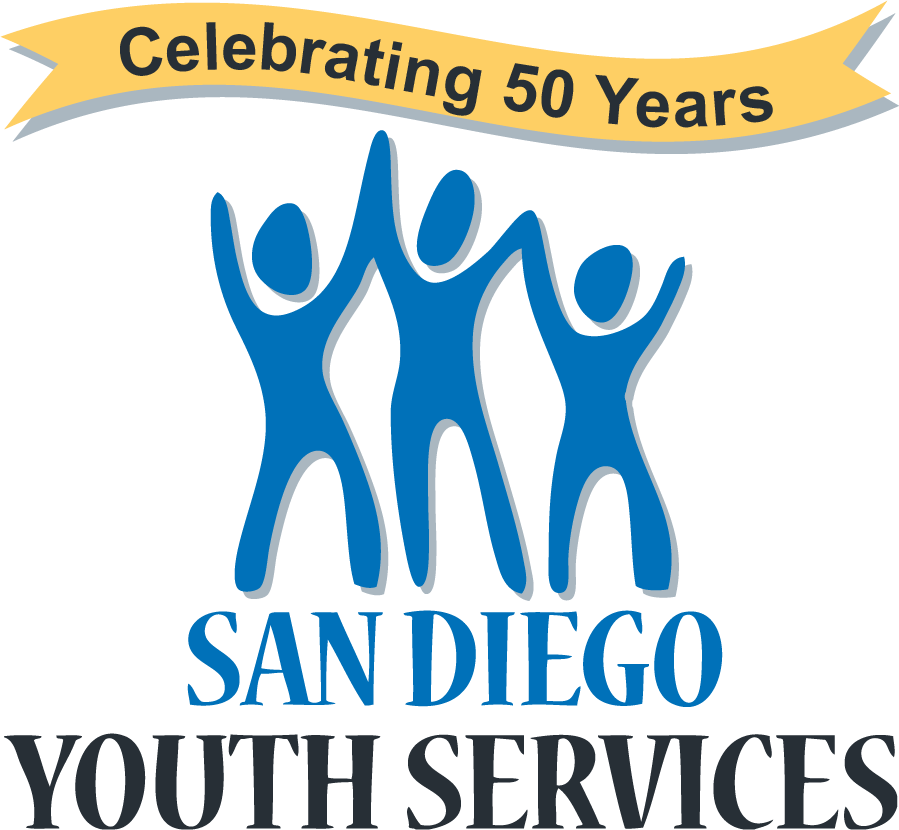 LGBTQ+ Training Presented by San Diego Youth Services, Our Safe PlaceJoke Ilanit (She/Her) Gilbert Gontes (They/Them)Roisin Mackenzie (They/Them)
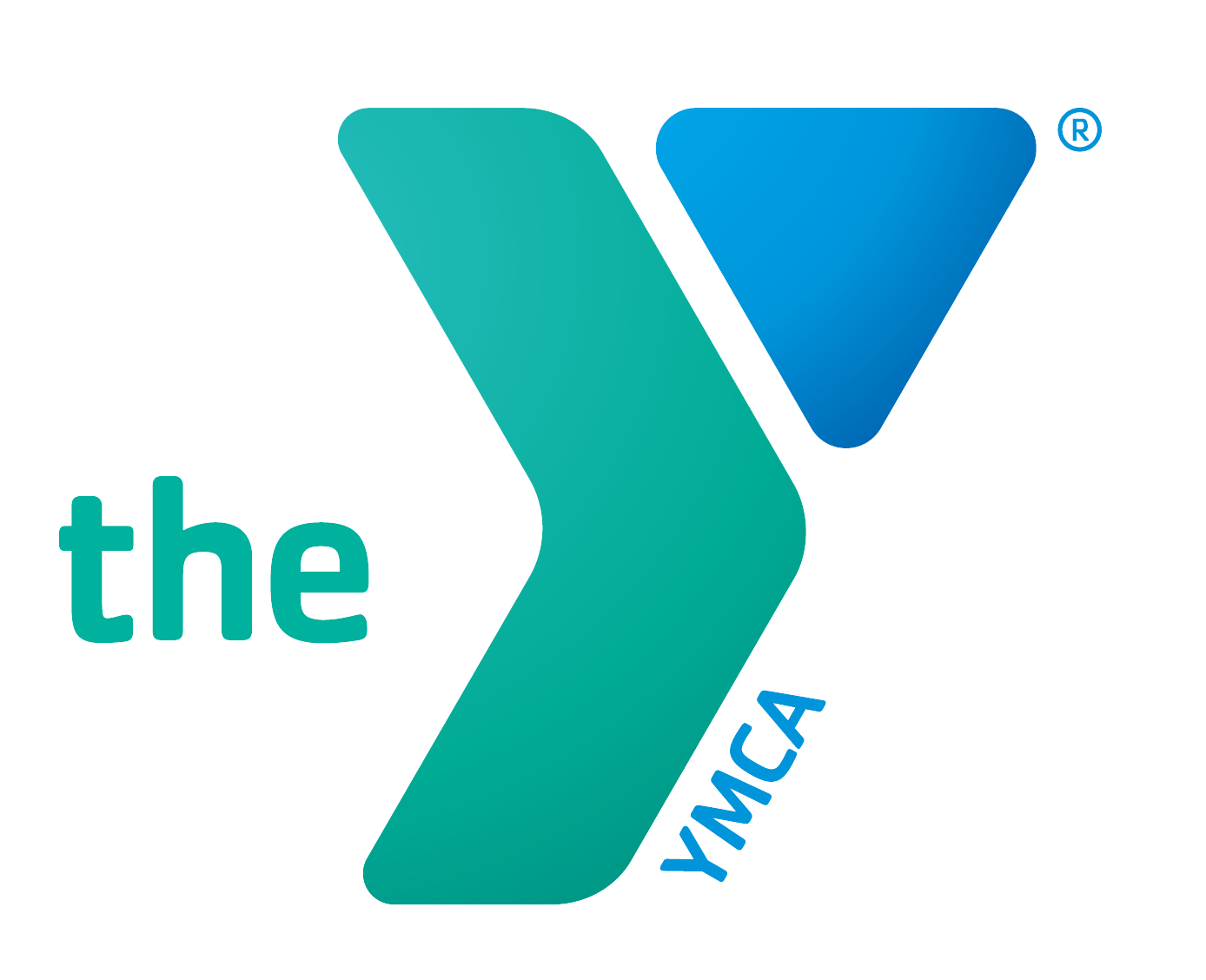 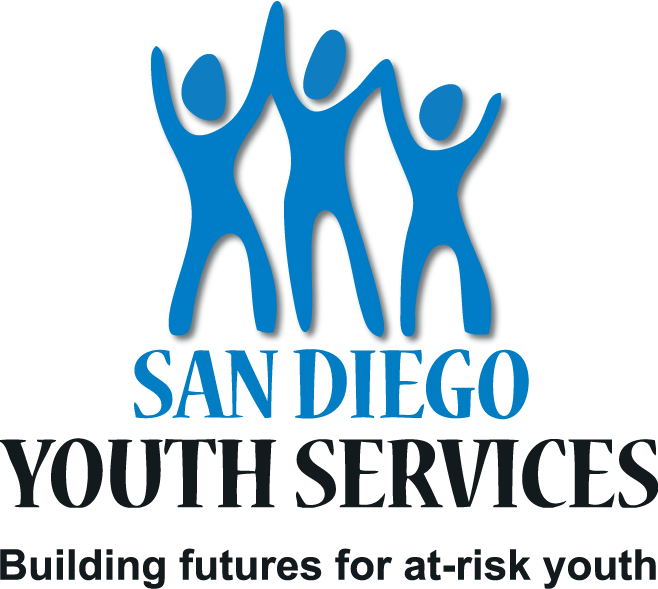 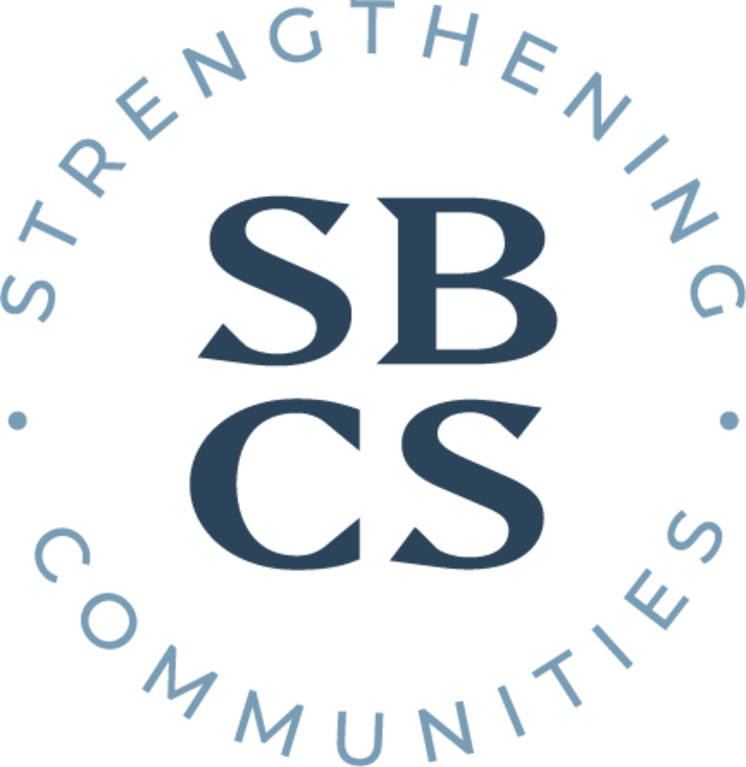 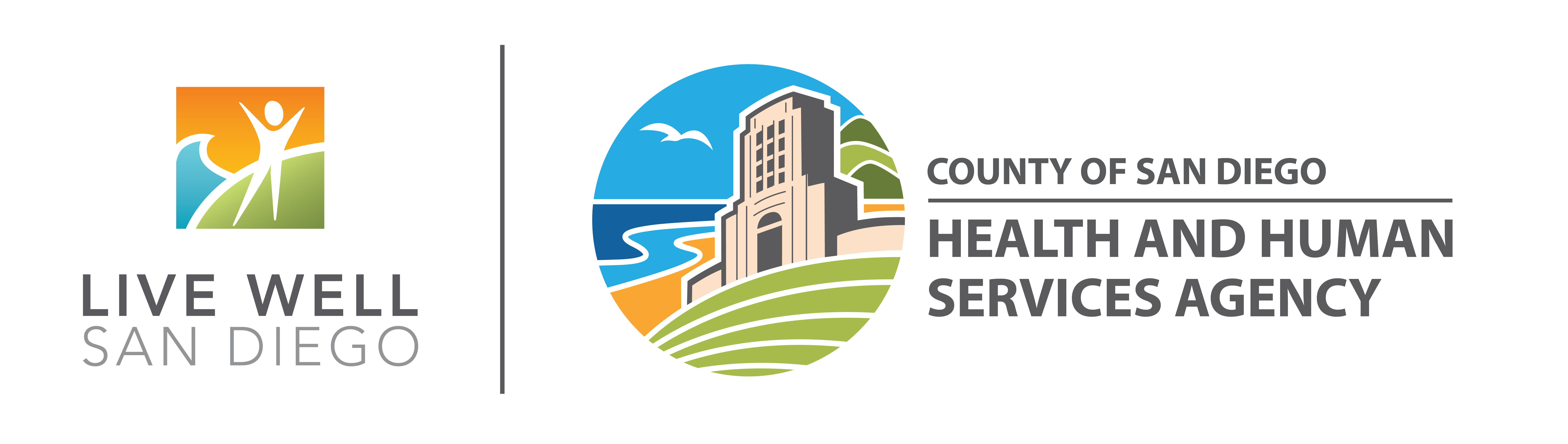 [Speaker Notes: Introductions, pronouns, position – DIC, Years/months in program, experience working with LGBTQ+
Group agreements
Training involves videos and is interactive]
Today’s Topics
LGBTQ+ terminology 
Risk & protective factors for LGBTQ+ youth
How to create safer spaces
Pronouns
How to support LGBTQ+ clients & families
Local and community resources
3
Questions to consider
What were the earliest messages you got about gender roles and expectations? How and by whom were those ideas conveyed?

What were the earliest messages you received about LGBTQ+ people or those perceived to be LGBTQ+? Were they positive, negative, or neutral? How and by whom were those ideas conveyed?
4
ACTIVITY
5
[Speaker Notes: 6. I was raised to believe men are inherently better at math and science than girls. *
7. I was raised to believe women are “naturally” more empathetic and sensitive than boys.*
8. Regarding gender, I believe our society gives everyone an equal shot at success and happiness.*
9. My gender has no influence on how I dress and act in certain spaces. * 
10. My gender makes me afraid sometimes of experiencing physical violence.*
11. The way I express my gender makes me afraid of experiencing physical violence.*
17. I was raised to believe there are only two genders.*
18. I know what transgender means.*

MADS 
Multiple choice on mentimeter

This is a silent activity. Ask folks to stand up (raise their hand if mobility is an issue) when the statement is true for them. Give folks a few seconds to look around the room and notice who stands up and who doesn’t each time a statement is read out loud).
1. I was raised to believe only girls can like or wear the color pink.
2. I was raised to believe boys should not cry and if they do, they’re weak.
3. I was raised to believe girls should be submissive.
4. I was raised to believe there are toys and colors for boys and toys and colors for girls.
5. My gender dictates the type of clothes I wear and how I behave around others.
6. I was raised to believe men are inherently better at math and science than girls. *
7. I was raised to believe women are “naturally” more empathetic and sensitive than boys.*
8. Regarding gender, I believe our society gives everyone an equal shot at success and happiness.*
9. My gender has no influence on how I dress and act in certain spaces. * 
10. My gender makes me afraid sometimes of experiencing physical violence.*
11. The way I express my gender makes me afraid of experiencing physical violence.* 
12. I have made fun of someone because their gender expression did not match how I perceived their gender
13. I have made fun of someone because they weren’t acting masculine enough.
14. I have made fun of someone because they weren’t acting feminine enough.
15. I know someone who has been verbally harassed because of their gender expression.
16. I know someone who has been physically harassed because of their gender expression.
17. I was raised to believe there are only two genders.*
18. I know what transgender means.*
19. I know transgender people.
20. I know people who are transgender.
21. I believe transgender people have the right to be safe and affirmed.
22. I believe all people have the right to be safe and affirmed.
------
Questions about the activity
What was it like to do the activity?
Did any of the statements make anyone feel uncomfortable?

We are often raised to believe things, but our own experiences often change those perceptions or unconscious bias.
Are youth too young to understand sexuality and gender? Reflection: when did you first realize you were a girl/boy?]
TERMINOLOGY
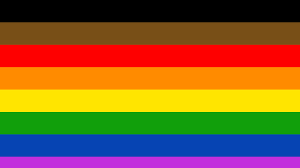 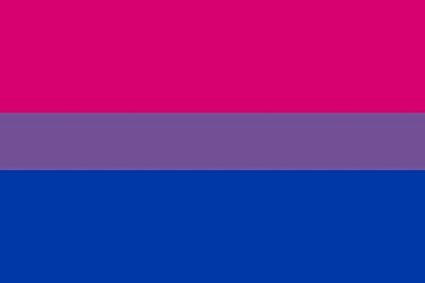 Lesbian 
Gay
Bisexual
Transgender
Queer/Questioning
Intersex 
Asexual / Agender
+
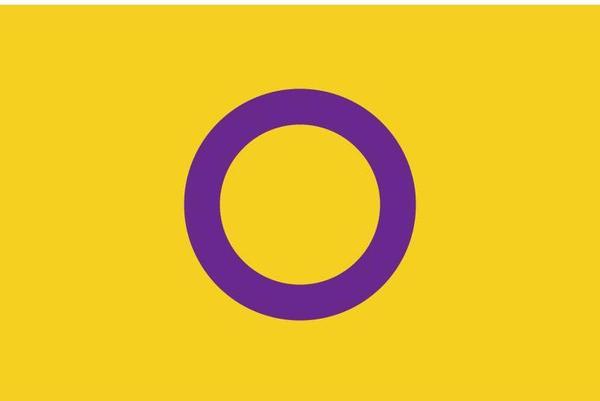 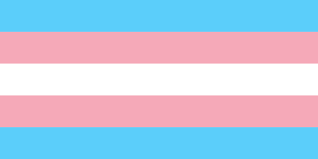 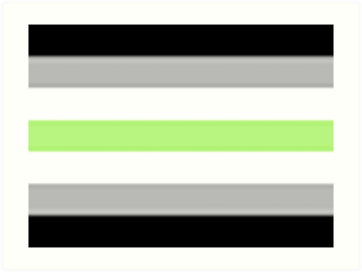 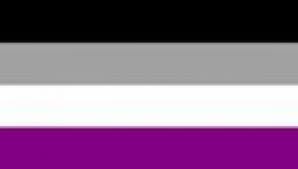 6
Discussion:What other terms have you heard?
7
LGBTQ+ Terminology
Gender Binary
Classification of gender as two distinct categories, male and female

Adapted from The Trevor Project Lifeguard Curriculum
8
[Speaker Notes: Gender binary 
Begin by separating gender from biology]
LGBTQ+ Terminology
Sex Assigned at Birth
What we are assigned (typically male or female) based on a visual inspection of genitalia. Often, the third word ever spoken about humans relates to sex: “it’s a [boy or girl]!” in some ways we are also assigned an expected gender identity at birth. 

Adapted from The Trevor Project Lifeguard Curriculum
9
Intersex Video
Intersex
10
[Speaker Notes: https://www.youtube.com/watch?v=cAUDKEI4QKI]
LGBTQ+ Terminology
Gender Identity
Refers to the internal perception of one’s gender, and how they view themselves 

Common identity labels: man, woman, genderqueer, trans

Often confused with sex assigned at birth
11
LGBTQ+ Terminology
Gender Expression
The way in which someone expresses gender outwardly. 
Gender expression doesn’t necessarily align with gender identity. 
Society dictates many ways in which gender is expressed. 
Expression through: clothing, jewelry, make up, hair length, and nail length, vocal expression, body language, and movement.
Privilege, depending on comfort and safety 

Adapted from The Trevor Project Lifeguard Curriculum
12
LGBTQ+ Terminology
Sexual Orientation
Who we are sexually attracted to physically

Separate construct from gender identity 

Self-determined. There’s no way to discern someone’s sexual orientation unless they share it with you. 

Sexual behavior also does not necessarily reflect a person’s sexual orientation.
13
Transgender-Specific Terminology
Transgender- An umbrella term for people whose gender identity does not correspond with the sex they were assigned at birth. 

Cisgender - Person whose gender identity and sex assigned at birth align. 
Cisnormativity: We often assume all/most people are cisgender 

Non-Binary - Gender identity that falls outside the binary of male and female.
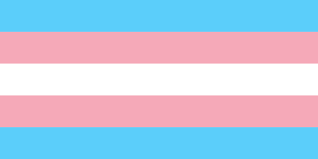 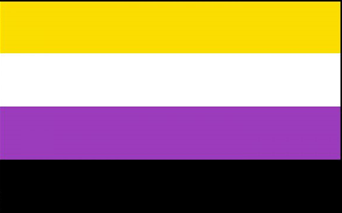 14
Transgender-Specific Terminology
Transition
Social Transition: Coming out, Name Change, Pronouns Change, Change of Appearance, Gender Affirming Gear

Medical Transition: Hormone Blockers, Hormone Replacement Therapy (HRT), Surgery 

Gender Affirmation Surgery 
Refers to doctor-supervised surgical interventions, and is only one aspect of transition.

Adapted from The Trevor Project Lifeguard Curriculum
15
LGBTQ+ Terminology
Gender Non-Conforming - A term used to describe some people whose gender expression is different from conventional expectations of masculinity and femininity.
16
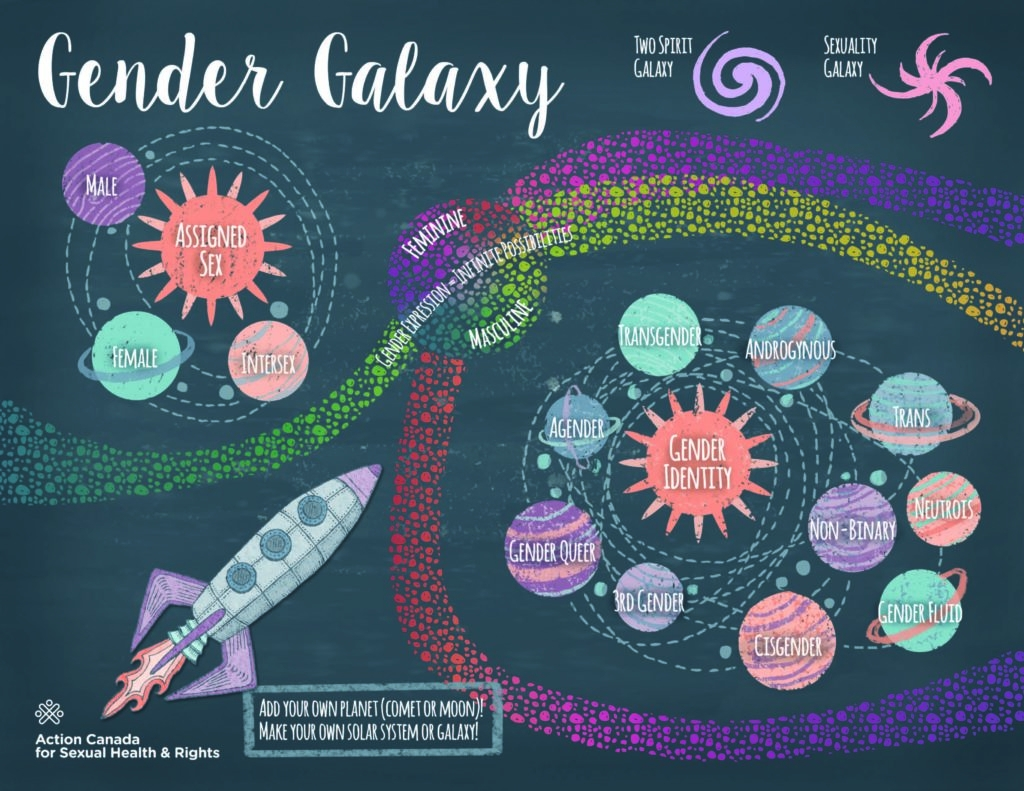 17
Terms to Avoid
Avoid: Transgendered, Transgenders, a transgender 
Instead: transgender, transgender people, trans man, trans woman
 
Avoid: Sex change, pre-operative, post-operative
Instead: transition, Gender Affirmation Surgery

Avoid: biologically male, biologically female, genetically male, genetically female, born a man, born a woman, MTF, FTM
Instead: assigned male at birth, assigned female at birth or designated male at birth, designated female at birth.
18
Intersectionality
Social categorizations or identities, such as race, class, and gender that create systems of discrimination or disadvantage.
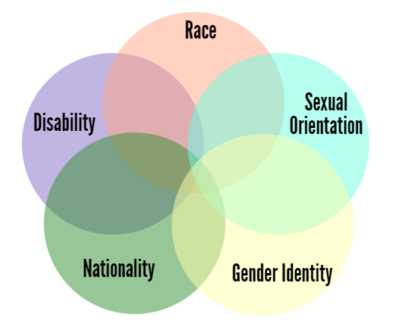 19
[Speaker Notes: Different struggles/issues for different identities + being a teenager]
Intersectionality
Intersectionality Video
20
Risks Factors for LGBTQ+ Youth
Rejection, harassment, discrimination, and bullying
School-based
At home
Public spaces
Mental health services
21
School-Based Harassment, Discrimination, and Bullying
83.1% LGBTQ+ students experience harassment or assault at school based on personal characteristics, including sexual orientation, gender expression, gender, religion, race and ethnicity, and disability
76.1% experience verbal harassment
31.2% experience physical harassment based on sexual orientation or gender expression
61.5% of LGBTQ+ students who were harassed or assaulted in school did not report the incident to school staff, most commonly because they did not think school staff would do anything about the harassment even if they did report it

GLSEN 2021 National School Climate Survey
22
[Speaker Notes: GLSEN 2017 National School Climate Survey
https://www.glsen.org/article/2017-national-school-climate-survey

GLSEN 2017 National School Climate Survey
23,001 students ages 13-21 from all 50 states

*****]
School-Based Harassment, Discrimination, and Bullying

68% of LGBTQ+ students felt unsafe at school because of their sexual orientation
50.6% because of their sexual orientation
43.2% because of their gender expression
40.3% because of their gender
32.2% of LGBTQ+ students missed at least one entire day of school due to feeling unsafe or uncomfortable
Approximately 4 in 10 students avoided gender-segregated spaces in school due to safety concerns
bathrooms 45.1% 
locker rooms 42.76%
Gym class 39.4%

GLSEN 2021 National School Climate Survey
23
[Speaker Notes: GLSEN 2017 National School Climate Survey
Https://www.glsen.org/article/2017-national-school-climate-survey

****]
Rejection at Home / By Family
Youth report coming out to family as “extremely stressful.”
HRC 2018 LGBTQ+ Youth Report:
67% of LGBTQ+ youth hear their families make negative comments about LGBTQ+ people
Only 24% of LGBTQ+ youth can “definitely be themselves as an LGBTQ+ person at home”
Only 25% of LGBTQ+ youth have families who show support for them by getting involved in the larger LGBTQ+ and ally community

HRC 2018 Youth Report
24
[Speaker Notes: https://assets2.hrc.org/files/assets/resources/2018-YouthReport-NoVid.pdf

Human Rights Campaign 2018 Youth Report
Over 12,000 youth aged 13-17 representing all 50 states and DC]
Homelessness and LGBTQ+ Youth
40% of all homeless youth are LGBTQ+ identified.
LGBTQ+ youth are 120% more likely to experience homelessness
58.7% of LGBTQ homeless youth have been sexually victimized compared to 33.4% of heterosexual homeless youth LGBTQ youth are roughly 7.4% more likely to experience acts of sexual violence than heterosexual homeless youth LGBTQ homeless youth attempt suicide at much higher rates (62%) than heterosexual homeless youth (29%).
HRC 2018 Youth Report & National Coalition for the Homeless
25
[Speaker Notes: Assessing for this when working with LGBTQ+]
Sexual Violence

HRC 2018 Youth Report:
47% of transgender people are sexually assaulted at some point in their lifetime.
11% LGBTQ+ youth report to have been sexually attacked or raped because of their LGBTQ+ identity
77% LGBTQ+ youth report receiving unwanted sexual comments, jokes, and gestures

HRC 2018 LGBTQ Youth Report
CDC, 2010
26
[Speaker Notes: https://www.hrc.org/blog/sexual-assault-awareness-month-2019
The 2015 US Transgender Survey

https://www.cdc.gov/violenceprevention/pdf/cdc_nisvs_victimization_final-a.pdf

LGBTQ survivors of sexual assault, LGBTQ identities -- and the discrimination faced surrounding those identities -- often make LGBTQ people hesitant to seek support from police, hospitals, shelters or rape crisis centers, the very resources that are supposed to help.]
Effects of Risk Factors on Mental Health
Self-harm
38% to 53% of lesbian, gay and bisexual teens engaged in self ham compared to 10% and 20% of heterosexual teens
Suicide risk
45% or LGBTQ youth seriously considered attempting suicide in the past year
Nearly 1 in % transgender and nonbinary youth attempted suicide and youth of color reported higher rates then their peers.
14% of LGBTQ+ youth attempted suicide in the past year
40% trans adults report having made a suicide attempt
92% before 25 y.o.

The 2015, US Transgender Survey & Trevor Project National Survey on Mental Health 2022
Jama Pediatric Network June 3 2019
27
[Speaker Notes: https://www.thetrevorproject.org/resources/preventing-suicide/facts-about-suicide/]
Desire for and Access to Mental Health Care
Desire for mental health care​
82% Wanted care​
18% Didn’t want care
Access to mental health care​
60% Wanted but did not receive care​
40% Wanted and received care​
​
Trevor project 2022 report
28
[Speaker Notes: https://assets2.hrc.org/files/assets/resources/2018-YouthReport-NoVid.pdf

School counselors can put youth in danger by outing them
Youth have no way to know if counselors are LGBTQ supportive]
Risks for LGBTQ+ Youth
School-based Harassment, discrimination, and bullying
Effects of victimization and discrimination:
Miss school
Lower GPA
Don't pursue post-secondary education
Lower self-esteem and higher levels of depression


GLSEN 2021 National School Climate
29
[Speaker Notes: GLSEN 2017 National School Climate Survey
https://www.glsen.org/article/2017-national-school-climate-survey]
LGBTQ+ Youth and Their Families
Reactions vary; highly accepting to highly rejecting
Family acceptance helps to:
Protect against depression, suicidal behavior, and substance abuse
Promote self-esteem, social support, and overall health
30
Family Acceptance Statistics
HRC 2018 LGBTQ+ Youth Report:
LGBTQ+ Youth not coming out for safety reasons or fear of homelessness and fear being outed or found out
47% of LGBTQ+ Youth out to parents say their families make them feel bad for being LGBTQ+
Trans Youth are over 2 times more likely to be taunted or mocked by their family for LGBTQ+ identity

HRC 2018 Youth Report
31
[Speaker Notes: https://assets2.hrc.org/files/assets/resources/2018-YouthReport-NoVid.pdf

School counselors can put youth in danger by outing them
Youth have no way to know if counselors are LGBTQ supportive]
Micro-aggressions
Microaggressions are behaviors or comments that are subtlety discriminatory to marginalized groups that can make someone feel socially uneasy, culturally out of place or physically unsafe
Stereotyping LGBTQ+ folks; saying someone doesn’t look or act gay
Inquiring a queer or trans person’s sexual or bodily privacy
Joking about pronouns
“I don’t see gender”
Encouraging someone to conform to traditional gender norms and expressions
Othering language
Demanding proof of someone’s identity
32
[Speaker Notes: ****

*othering language?]
Microagressions
33
[Speaker Notes: https://www.youtube.com/watch?v=hDd3bzA7450]
Higher levels of suicide risk in LGBTQ+ community “not because of their identity, but because of how society views and responds to their identity.”


Working with Transgender and Gender Expansive Clients: A Foundational Guide for Therapists by Traci W. Lowenthal.
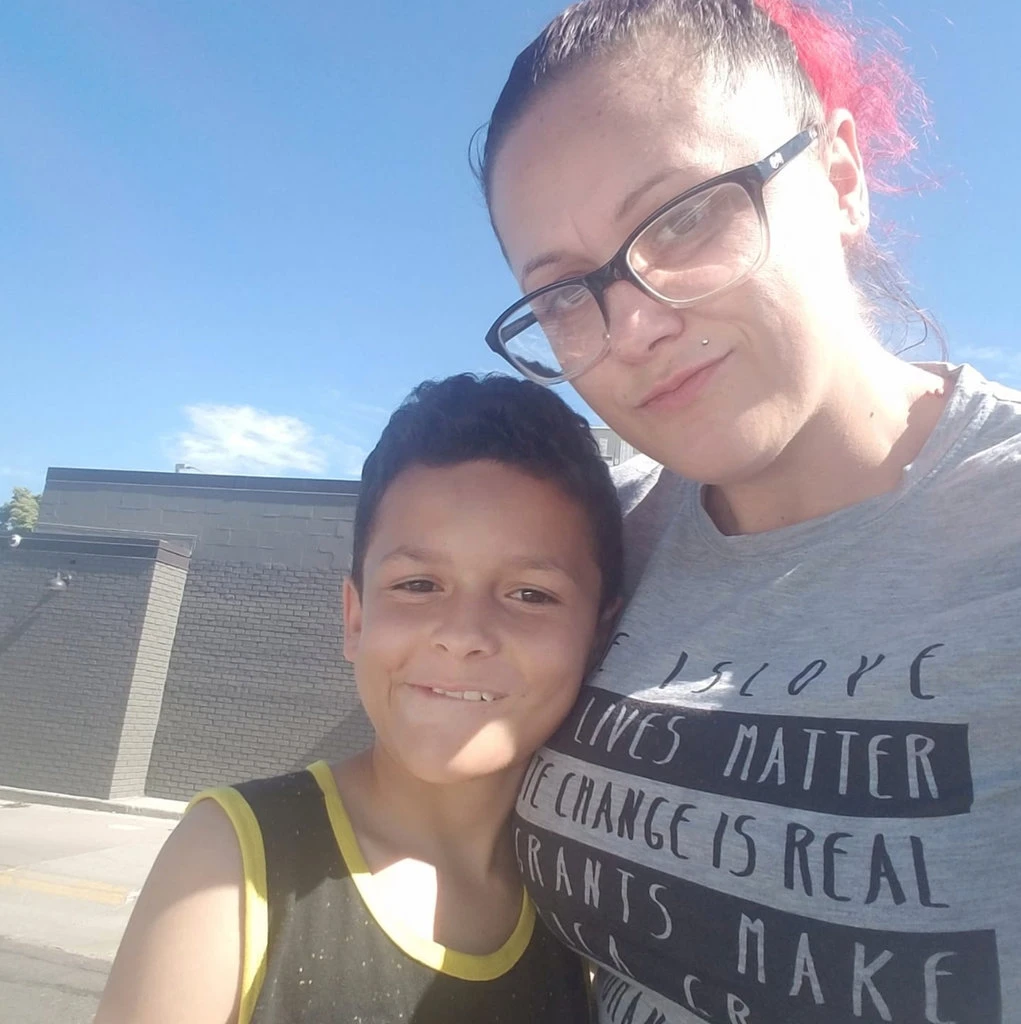 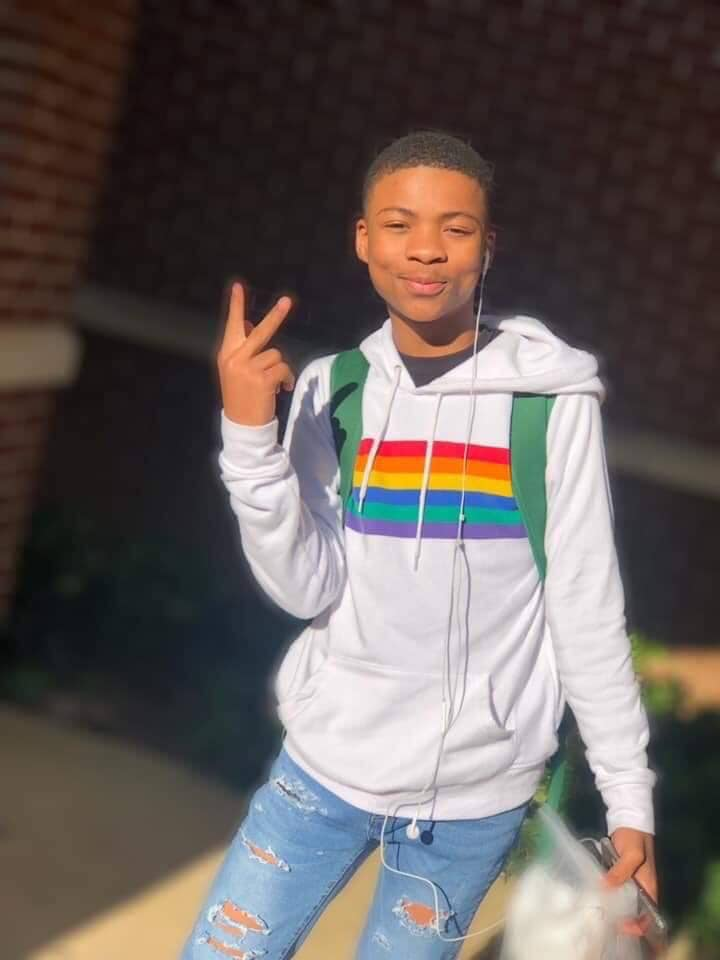 34
[Speaker Notes: Jamel Myles, 9 year old, Colorado—came out as gay and mom believes bullying was a factor in suicide (8/2019)

Nigel Shelby, 15 years old, Alabama—died by suicide after homophobic bullying at school (4/2019)]
Protective Factors for LGBTQ+ Youth
Policies and education
Social media
Family Support
Safer Spaces
35
[Speaker Notes: Policies and education
Federal, state and district policies at school to protect from bullying and violence
Safe place policies/agreements implemented (later)
Community education; being aware of community

Social media
- Youth find community and information]
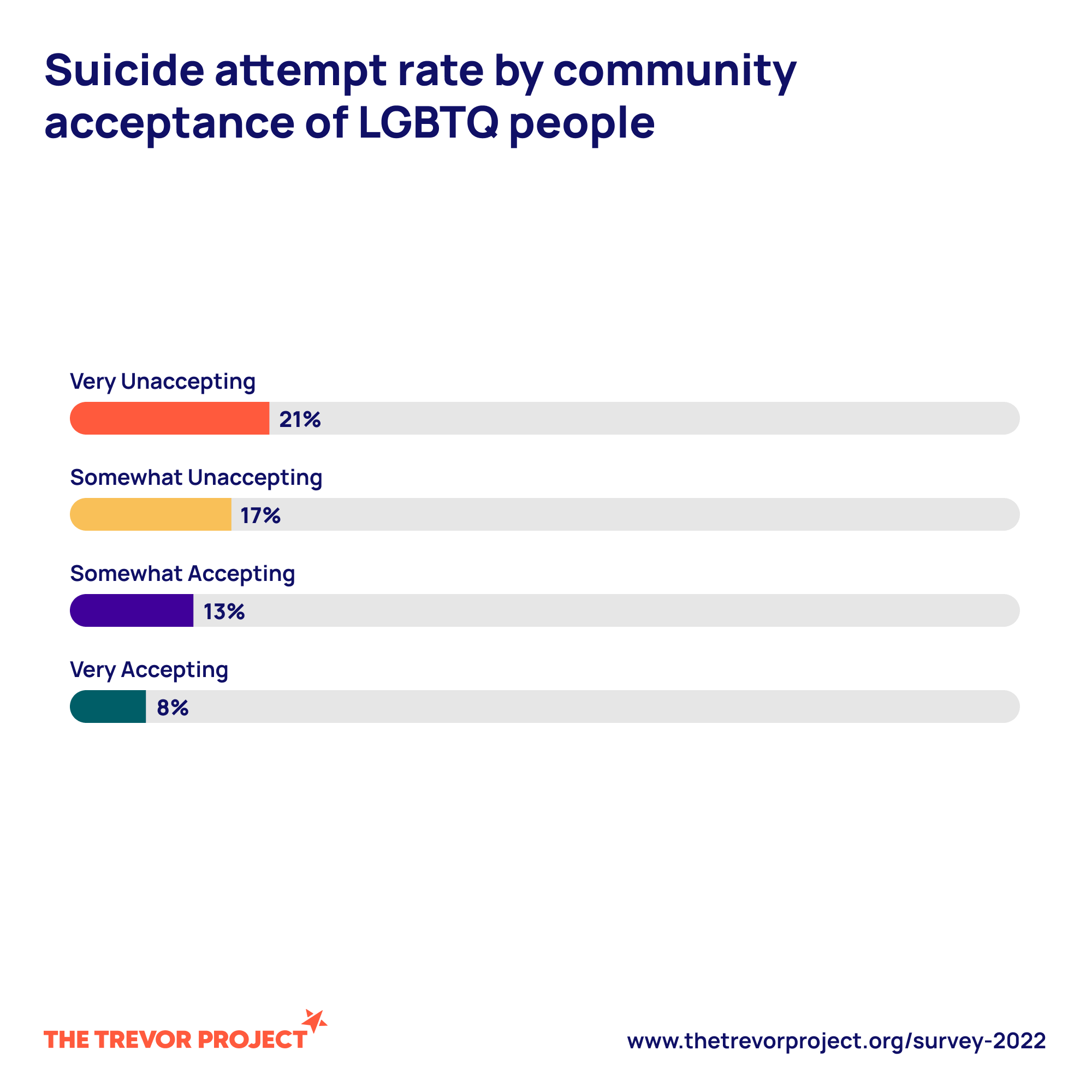 Youth who felt high social support from their family reported attempting suicide at less than half the rate of those who felt low or moderate support.
36
[Speaker Notes: Policies and education
Federal, state and district policies at school to protect from bullying and violence
Safe place policies/agreements implemented (later)
Community education; being aware of community

Social media
- Youth find community and information]
Creating a SAFER SPACE…
37
What is a Safer Space?
A place where people with marginalized identities can feel comfortable expressing themselves without fear

A place where guidelines are set in place to protect people from harm
38
[Speaker Notes: *Simplified definitions]
ACTION PLAN
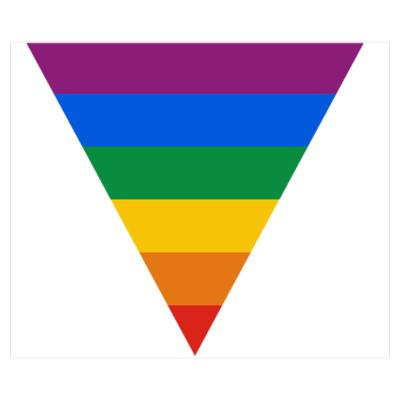 How can you promote a safer space?
39
[Speaker Notes: Participants to send put their responses in the Zoom chat. Can be to everyone or just to hosts.]
Pronouns
Don’t assume 
Validate
Include them in introductions, email signature, ZOOM name, name badge
Pronouns are fluid, just like gender and sexuality 

She/her/hers
He/him/his
They/them/theirs 
No pronouns (refer by name)
Multiple pronouns, e.g. she/they
40
Pronouns
Misgender: using the wrong pronouns for someone

     Validate youth by respecting pronouns (even if it’s hard at first)
“It’s too hard to use they/them/theirs” = “your existence and dignity is an inconvenience for me”

Deadname/Misname: using the “birth name” for someone who now goes by a different name 

It is a privilege to not think about your gender 
but in language and in society gender is always present
41
Pronouns and being an ally
Practice! Practice using they/them/theirs 
Misgender by mistake? Apologize, correct yourself, and move on
De-gender your language:
 He/she	                     They
 Guys                         Y’all; Folks
 Ladies/Gentlemen    Everyone
 Man/woman              Person; individual
 Mankind                    People; human beings; humanity
 Freshman                 First-year student
 Man-made                Synthetic; artificial
 Policeman                 Police officer
 Congressman           Legislator
42
Creating a SAFER SPACE for LGBTQ+ Youth
Be careful about confidentiality, disclosure, and outing.
Ask pronouns/if they go by a different name 

Navigating Documentation:
What names/pronouns do they use with:
Caregivers
Social Workers
Siblings
Teachers 
What names/pronouns do they want documented
43
[Speaker Notes: Gender Support Plan https://www.tfaforms.com/4745264]
SAFE SPACE IMAGES
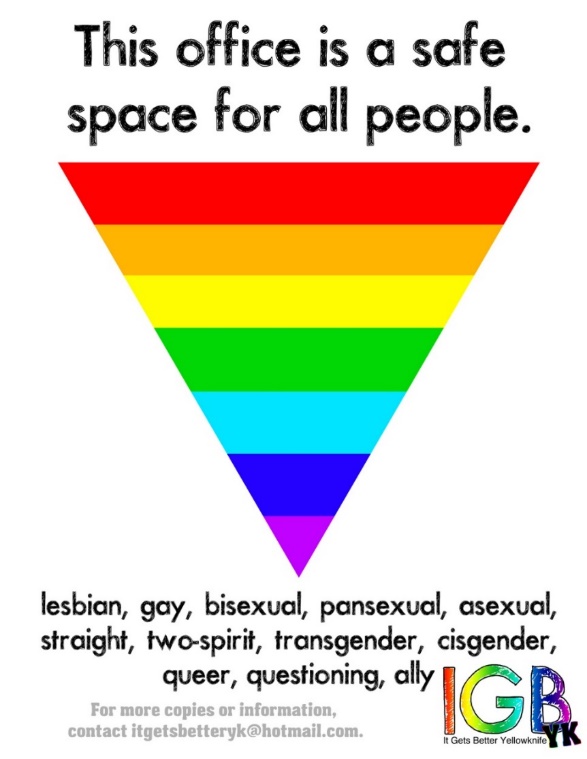 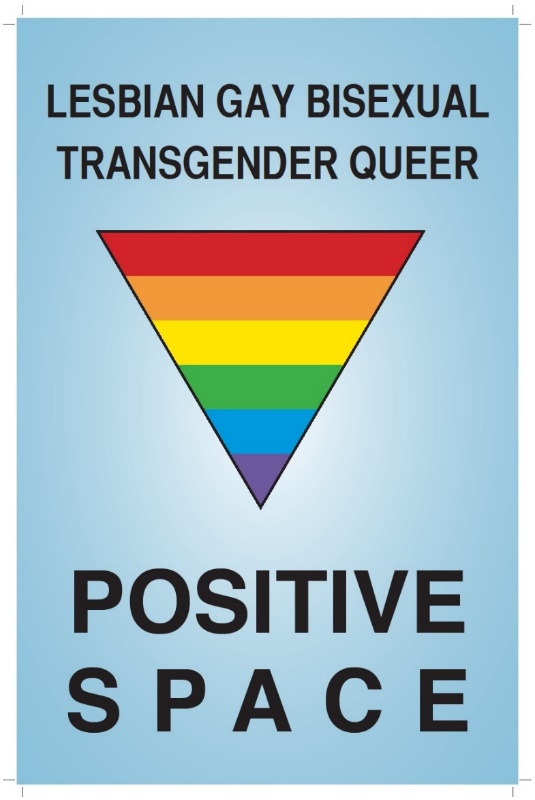 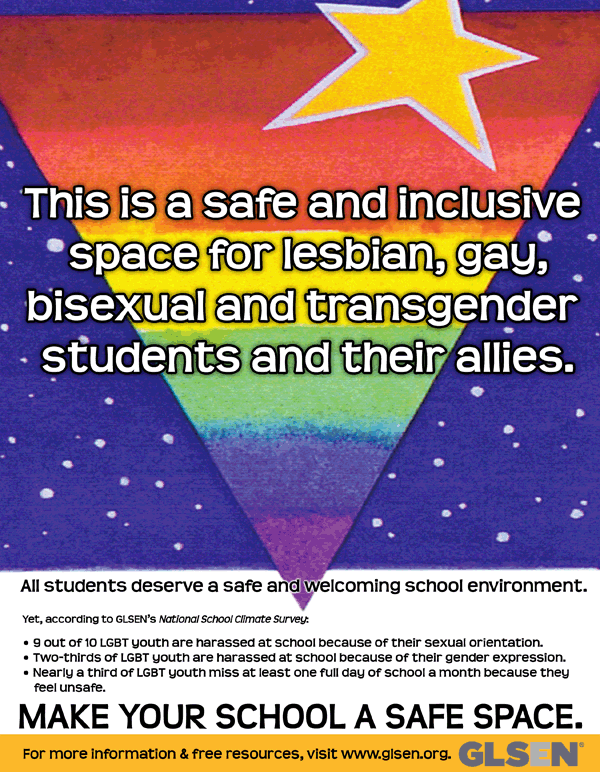 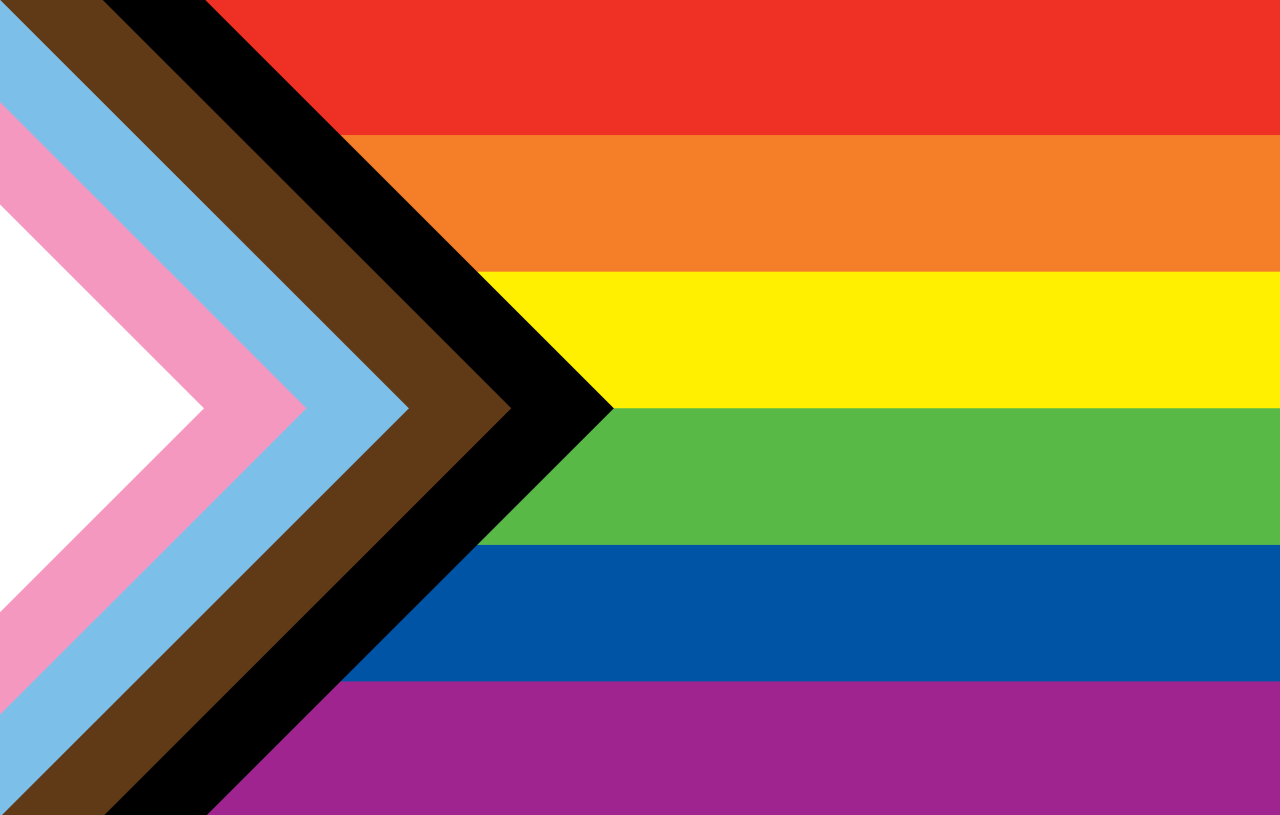 44
Language Matters
Challenge homophobic and transphobic remarks or jokes in work spaces. 
“That’s so gay”
Challenge comments referring to gender norms and stereotypes 
“Men don’t cry”
Only asking men to do heavy lifting
45
[Speaker Notes: Microaggressions vs jokes (joking about someone’s identity, specially when put downs and violence are real daily threats)
Intention is not to police language but to become critical of underlying messages]
How can you promote a safer space?
Physical/visual environment 
Policies and procedures
Language and actions
Be a safe person and a role model; practice what you preach
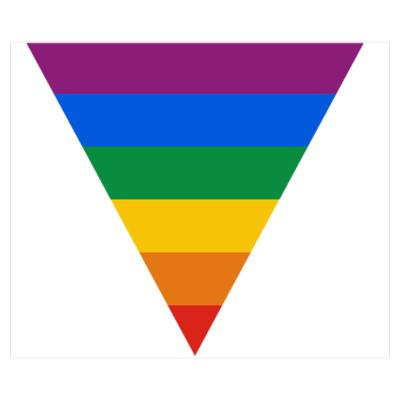 46
[Speaker Notes: Action plan]
Supporting LGBTQ+ ClientsTips to be an ally
47
How to approach questions when you are unsure of someone's gender…
First, ask yourself: “Why do I need to know how this person identifies?”
Is it curiosity?
Is there language that is gender inclusive of all identities?
Avoid asking for “Preferred Gender” Pronouns
Preferred indicates that it is the persons preference rather than identity.
Folks may not identify with the gender binary
Ask instead: What are your pronouns?
48
Supporting LGBTQ+ Clients
Avoid making assumptions about a person's sexual orientation or gender identity. 
Don’t ask a trans person what their "real name" is. 
Respect and use the terminology a trans person uses to describe their identity.
It isn’t appropriate to ask about a person's genitals, surgical status, or sex life.
Understand there is no "right" or "wrong" way to transition - it is different for every person.
49
Supporting LGBTQ+ Clients – Privacy

Outing: exposing/sharing someone’s LGBTQ+ identity to others without their permission. 

Outing someone can have serious repercussions on employment, economic stability, personal safety or religious or family situations.

Questions for yourself:
Do you have permission to share information?
Why would it be important to share information?
50
Supporting LGBTQ+ Clients
Listen and ask; don’t assume

Offer support but don’t assume they need help

Keep in mind, identity and sexuality can change! – Be respectful of fluidity.
51
Supporting LGBTQ+ clients
Example questions that demonstrate understanding, acceptance, and compassion:
Have you been able to tell anyone else?
Has this been a secret you have had to keep from others or have you told other people?
Do you feel safe in school/home/shelter? Supported by the adults in your life? 
Do you need any help of any kind? Resources or someone to listen?
Have I ever offended you in anyway?
52
Supporting LGBTQ+ Youth and Their Families:
Meet families and caregivers where they are 
Allow parents and caregivers to tell their story in a supportive and non-judgmental environment. 
Provide families with respectful language they can use to discuss sexual orientation and gender identity.
53
Supporting LGBTQ+ Youth and Their Families:
Educate families on how family rejecting behaviors and supportive accepting behaviors affect their LGBTQ+ child. 
Assist families in supporting their children even if they don’t accept child’s identity. 
Focus on small changes families can make to decrease rejecting behaviors and increase support.
54
OUR SAFE PLACE 

Locations:
Golden Hill Youth Center (SDYS)
South Bay (SBCS)
North County – Escondido and Oceanside (YMCA)
East County 
Clinic @ Uptown Youth Center
55
[Speaker Notes: update]
OUR SAFE PLACE 
Services for LGBTQ+ youth (up to age 21):
Drop-in center
Case management:
Safe housing, linkage to hormone therapy, gender affirming items
Clinical services (uninsured or MediCal)
Groups
Trainings
56
OUR SAFE PLACE CONTACTS


Central (Golden Hill) and East County: oursafeplace@sdyouthservices.org

South (Chula Vista): oursafeplace@csbcs.org

North (Escondido & Oceanside): afavela@ymcasd.org
57
Resources
Websites for more information/reading material:

Human Rights Campaign
Gender Spectrum
GLSEN
The Trevor Project
GLAAD
PFLAG
Family Acceptance Project
58
[Speaker Notes: Human Rights Campaign (hrc.org) 
Gender Spectrum Homepage - Gender Spectrum 
Homepage | GLSEN
The Trevor Project | For Young LGBTQ Lives
GLAAD
PFLAG | 
The San Diego LGBT Community Center (thecentersd.org)
NSCS19-FullReport-032421-Web_0.pdf (glsen.org)]